Как помочь детям стать внимательнее.
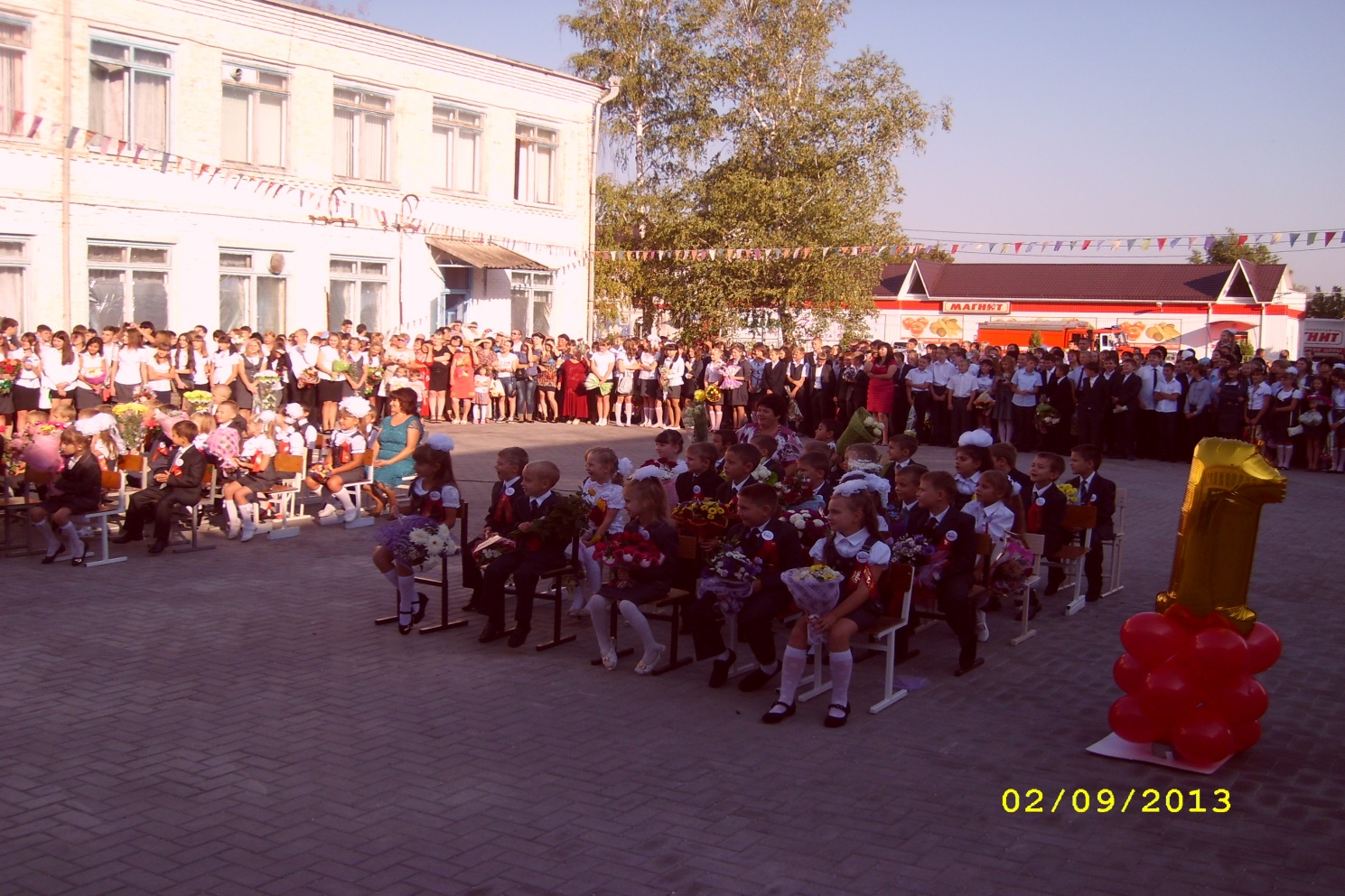 А) 1. Часто ли ваш ребёнок отвлекается во время выполнения заданий?
2. Можно ли назвать вашего ребёнка сосредоточенным, усидчивым?
3. Хотелось бы вам, чтобы ваш ребёнок был внимательным?
4.Что Вы делаете для того, чтобы у вашего ребёнка развивалось внимание?
5.Считаете ли Вы, что такие собрания необходимо посещать всей семьёй?
внимание
непроизвольное
произвольное
послепроизвольное
Группа 1
акабос, ацисил, тёломас, агород, цяаз, алокш, ланеп
крот, дзот, год, фронт, оплот, пилот, флот, оплот, поворот.
группа2
“Кот” в шапке.
Группа 3
Самый внимательный
долпраптекамтрьдроздалжекарандаштмопр дятеллевшаноликлитма
Группа 4
Лиса с жуавлём подружылась. вот задумал лиса угостит журавля. Она позвала его к себе в гсти.
Группа 5
Найди нужное слово
проявления дефицита внимания у детей
Часто наблюдаются беспокойные движения в кистях и стопах. Сидя на стуле, ребёнок корчится, извивается.
Не может сидеть спокойно на месте. Когда требуется это.
Легко отвлекается на посторонние стимулы.
4. С трудом дожидается своей очереди во время игры и в различных других ситуациях в коллективе (занятия в школе, экскурсии, походы)
5. На вопросы часто отвечает не задумываясь, не выслушав до конца.
6. При выполнении предложенных заданий испытывает сложности (не связанные с негативным поведением или недостаточностью понимания).
7. С трудом сохраняет внимание при выполнении заданий или во время игр.
8. Часто переходит с одного незавершенного действия к другому.
9. Не может играть тихо, спокойно.
10.Болтливый.
11. Мешает другим, пристает к окружающим (например, вмешивается в игры других детей).
12. Часто складывается впечатление, что ребёнок не слушает обращённую к нему речь.
13. Теряет вещи, необходимые в школе и дома (например, игрушки, карандаши, книги т.д.)
14. Часто совершает опасные действия. Не задумываясь о последствиях (например, выбегает на улицу, не оглядываясь по сторонам). При этом не ищет приключений или острых ощущений.
Признаки гиперактивности (1,2,9,10)
Невнимательности и отвлекаемости (3,6,12,13)
Импульсивности (4,5,11,14)
“Сегодня на родительском собрании мы поняли, что внимание…”
Совет:
В воспитании детей с дефицитом внимания необходимо избегать двух крайностей:
- проявления чрезмерной жалости и вседозволенности;
- постановки перед ним повышенных требований, которые он не в состоянии выполнять.
Спасибо за внимание!
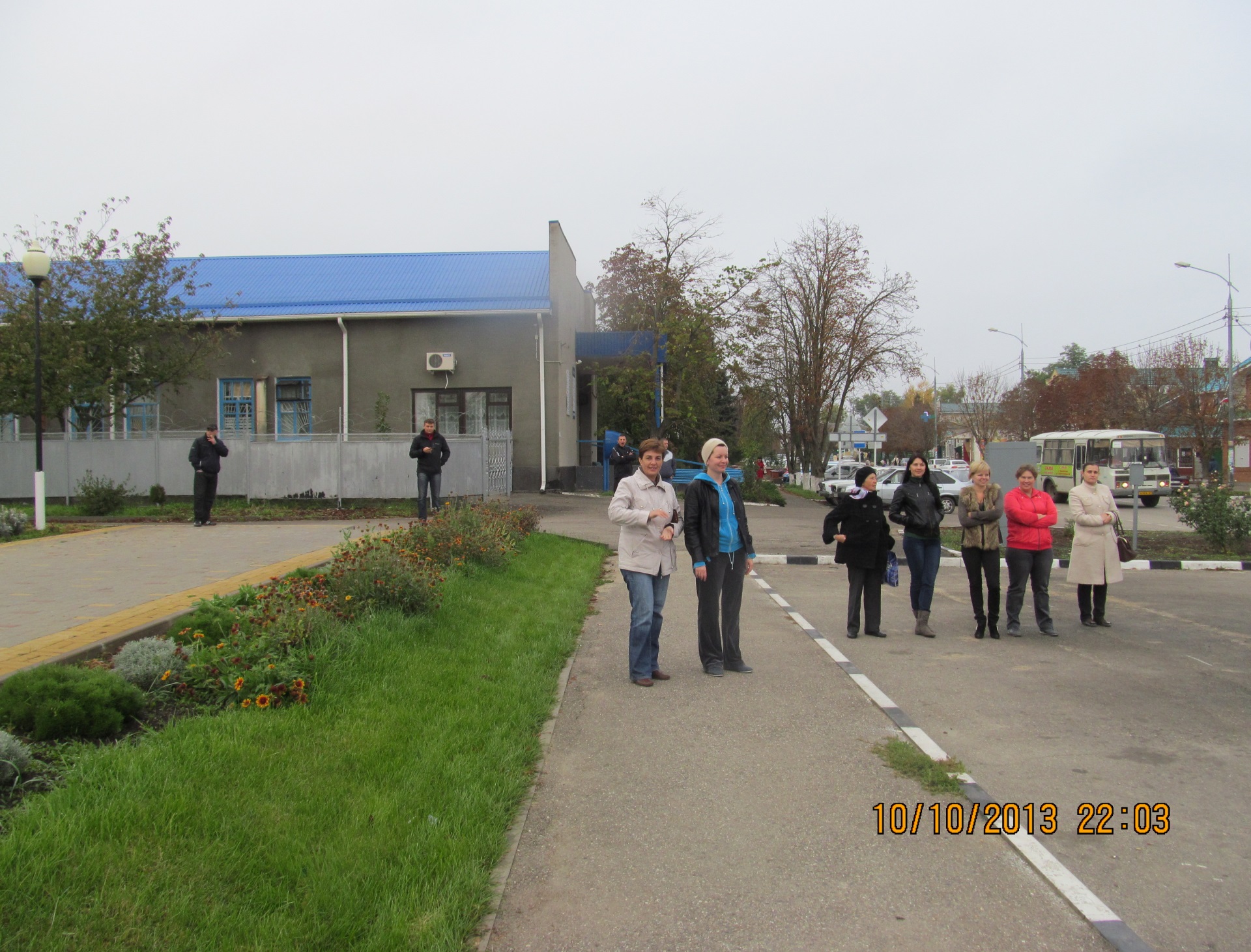